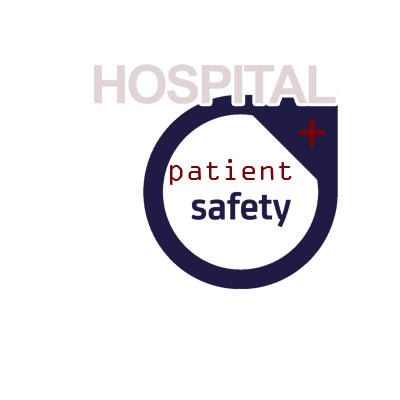 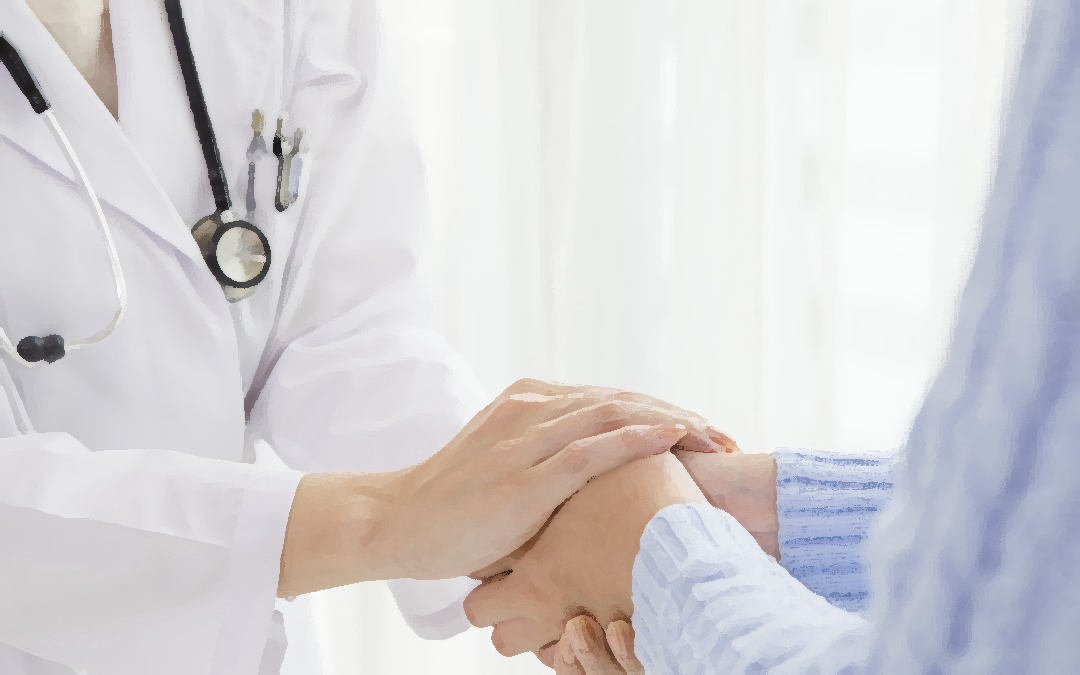 PATIENT SAFETY
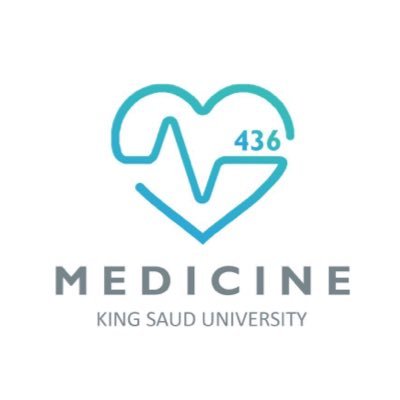 PATIENT SAFETY SESSION , SUB GROUP 9
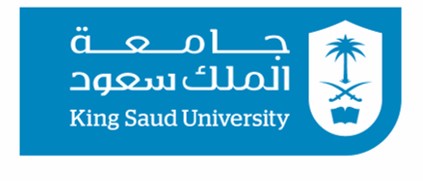 1
GROUP MEMBERS
NASSER ABUDUJAIN    ( LEADER )
IBRAHIM ALHEDITHI
OMAR ALMUGHEER
FAHAD ALFAYEZ
ABDULAZIZ ALSALEM
ABDULAZIZ ALSALMAN
SAGER ALTAMIMI
WALEED AHDAKHEL
FARIS NAFISAH
MOAYAD AHMED
ABDULAZIZ ALGHARMUSHI
2
TITLE OF THE VIDEO
TITLE OF THE VIDEO & LINK :
MEDICAL ERRORS
REFERENCE : https://www.youtube.com/watch?v=cipFuDxiF2Y&t=23s
3
SUMMARY OF THE SENARIO
SUMMARY OF THE CASE PRESENTED IN THE VIDEO :
Mrs. Hughes is a 40 years old female patient diagnosed with cancer receiving chemotherapy with Dr.Livin Stone.
 Dr.Stone decided to inject the patient with vincristine IV and methotrexate intrathecally at the same time.

  Early that day the pharmacists called Dr. Stone and told her there is issue of using both vincristine IV and methotrexate intrathecally
 at the same time , and she answered that is okay and she will take the full responsibility of the procedure.

 The patient called after and told the nurse she will be late 2 hours. Suddenly Dr. Stone had an emergency situation 
and she had to leave the hospital. Before leaving she asked Dr.Cambile if he can cover afternoon for her and do
the chemotherapy procedure , but she forget to tell him there is two different medications.

 Before the patient arrived Dr.Cambile went to the pharmacy and collected the vincristine and putted in the fridge of the ward.
 Patient came and Dr.Cambile started the procedure with the nurse Abby.
During the procedure Abby left for another patient who was unstable. Dr.Simon came to Dr.Cambile and offered help.

 Dr Cambile asked him if he can bring the medication from the fridge then Dr.Cambil injected the vincristine intrathecally instead of
methotrexate. Then Abby came back and asked them surprisingly which medication has been injected because she had the
methotrexate with her all that time. After that Dr.Cambile noticed his mistake.
4
DISCUSSION MATERIALS
1/ HUMAN FACTORS :
- LACK OF ORGANIZATIONAL LEAREDSHIP
- INADEQUATE EDUCATION
- HIGH WORKLOAD
5
DISCUSSION MATERIALS
2/ CHARACTERISTICS OF HRO :
HPO = HIGH RELIABE ORGANISATION
EFFECTIVE TEAMWORK

RESPECT RULES 

COMMUNICATION
6
DISCUSSION MATERIALS
3/ SWISS CHEESE MODEL :
The Swiss Cheese model of accident causation is
 a model used in the risk analysis and risk management of human systems
- PATIENT INTERACTION WITH THE PHYSICIAN

- CLEAR TYPING FOR MEDICATIONS ON REPORTS AND PAPERS
7
SUMMARY
Managing patient safety requires understanding of systems
and human factors which are :
- Human factors are human and individual characteristics which
influence behavior at work in a way which can affect health and safety.

- Team leaders, also called supervisors or front line managers, are typically responsible
for a small group of people working together to achieve a common task.

- High reliability organizations are organizations with systems in place that make them
exceptionally consistent in accomplishing their goals and avoiding potentially catastrophic errors.

Characteristics of high reliability organizations: effective teamwork, effective communication, respect rules.

- Swiss cheese model is a model used in the risk analysis and risk management of human system.
8
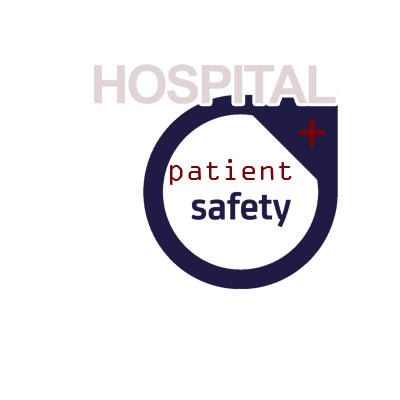 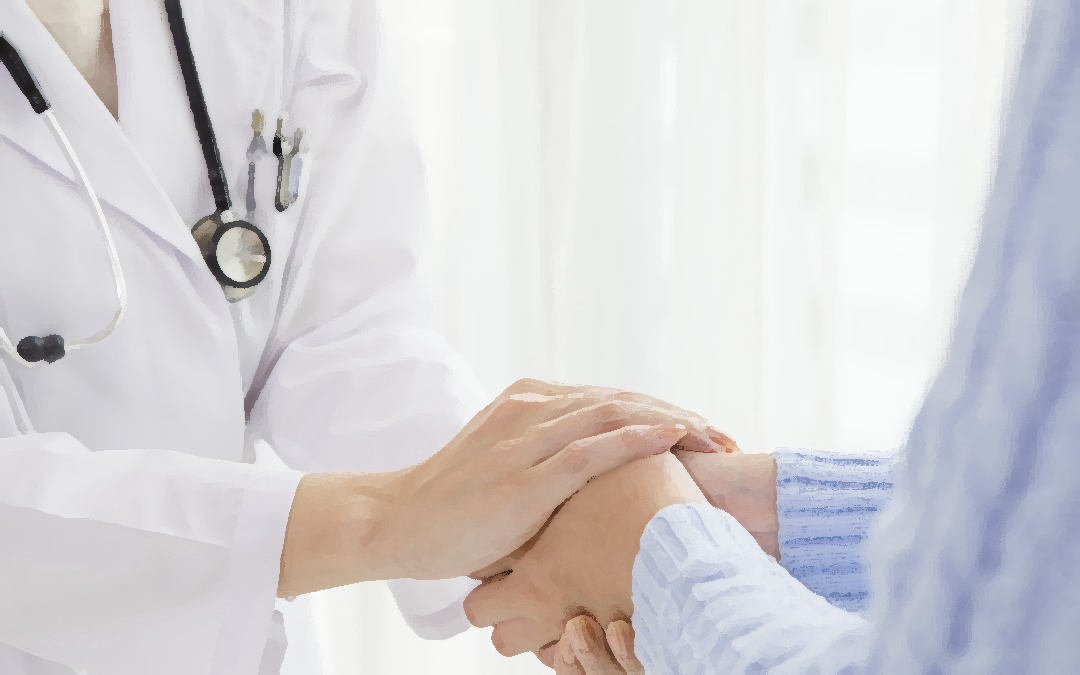 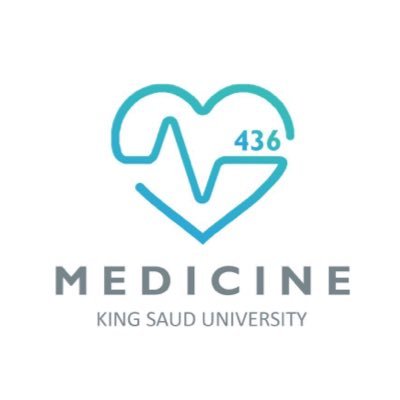 THANK YOU
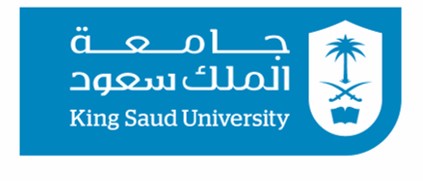 PLEASE CONTACT US IF YOU HAVE ANY PROBLEM .
9